PRI Logic Model
The following slides demonstrate various displays of the PRI logic model for your reference and use in local presentations.



If you need assistance interpreting the PRI Logic model please contact your Prevention System Manager or you may email PRITraining@dshs.wa.gov.
Local Prevention Redesign Initiative Cohort 1 Logic Model
 - Planning Sequence -
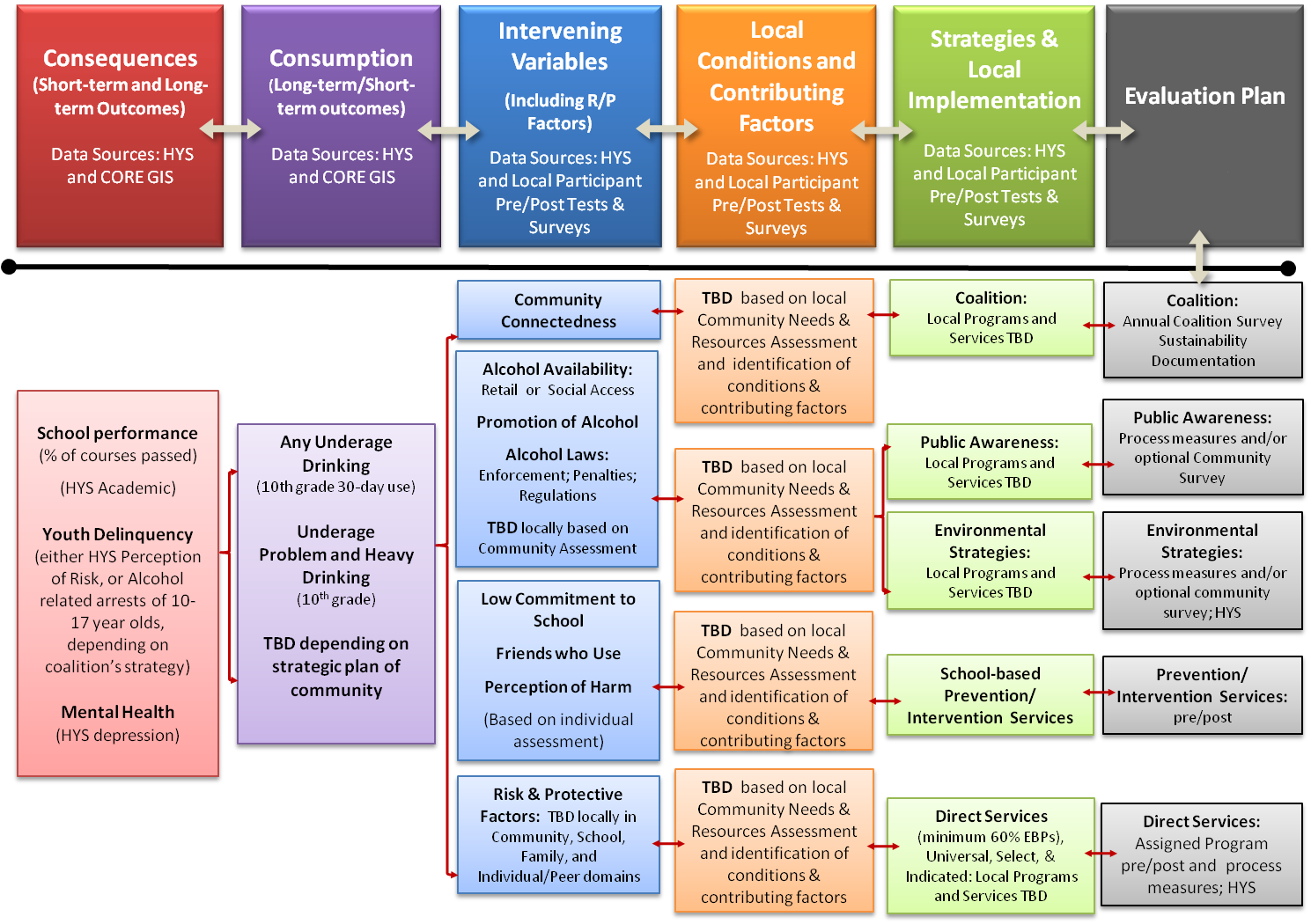 2
[Speaker Notes: This is the Cohort 1 Logic model for PRI.]
Local Prevention Redesign Initiative Cohort 1 Logic Model
 - SAMPLE Planning Sequence -
Local Conditions and Contributing Factors
Consequences (Short-term and Long-term Outcomes)
Consumption
(Long-term/Short-term outcomes)
Intervening Variables 
(Including R/P Factors)
Strategies &
Local Implementation
Engaging parents and youth with providers in local decisions.
Coalition: 
Happy People Coalition
Community Connectedness
Low enforcement in public locations
Public Awareness: 
Media Advocacy for more or improved enforcement
School performance (% of courses passed)
(HYS Academic)

Youth Delinquency  
(either * HYS Perception of Risk, or * Alcohol related arrests of 10-17 year olds, depending on coalition’s strategy)

* Mental Health
(HYS depression)
Any Underage Drinking 
(10th grade 30-day use) 

*Underage  Problem and Heavy Drinking
(10th grade)
Alcohol Availability:  Social Access 
Alcohol Laws: Enforcement; Youth Perception
Inconsistent consequences for offenders.
Environmental Strategies:
Enforcement Roundtable
Party Patrol
Parent Pledge
Limited communication b/t enforcement and judiciary.
School Bonding
Social Skills
Friends who Use
(Based on individual assessment)
Kids who are not performing at school tend to be those with substance use issues
School-based Prevention/ Intervention  Services: Happy Town MS
Lack of consistent and clear consequences at home.
Direct Services 
(minimum 60% EBPs):

Guiding Good Choices


Life Skills Training
Youth think they would be viewed as “cool” if they drink
Risk & Protective Factors: 
Poor Family Management
Favorable Attitudes towards Drug Use
Intentions to Use
Youth exposure to favorable alcohol messages from their peers.
*proposed
May 5, 2011
[Speaker Notes: PRI Logic model showing “Planning sequence” (arrow pointing from consequences to strategies).  We plan from what are we trying to change to how are we going to do that.]
Local Prevention Redesign Initiative Cohort 1 Logic Model
 - Theory Sequence -
Local Conditions and Contributing Factors
Intervening Variables 
(Including R/P Factors)
Consequences (Short-term and Long-term Outcomes)
Consumption
(Long-term/Short-term outcomes)
Strategies &
Local Implementation
TBD  based on local Community Needs & Resources Assessment
and  identification of conditions & contributing factors
Coalition: 
Local Programs and Services TBD
Community Connectedness
School performance (% of courses passed)
(HYS Academic)

Youth Delinquency  
(either * HYS Perception of Risk, or * Alcohol related arrests of 10-17 year olds, depending on coalition’s strategy)

* Mental Health
(HYS depression)
Public Awareness: 
Local Programs and Services TBD
Any Underage Drinking 
(10th grade 30-day use) 

*Underage  Problem and Heavy Drinking
(10th grade)

TBD depending on strategic plan of community
Alcohol Availability:  Retail  or  Social Access 
Promotion of Alcohol 
Alcohol Laws: Enforcement; Penalties; Regulations
TBD locally based on Community Assessment
TBD  based on local Community Needs & Resources Assessment
and identification of  conditions & contributing factors
Environmental Strategies:
Local Programs and Services TBD
TBD  based on local Community Needs & Resources Assessment
and identification of conditions & contributing factors
Prevention/ Intervention  Services: Local Programs and Services TBD
Low Commitment to School
Friends who Use
Perception of Harm
TBD  based on local Community Needs & Resources Assessment
and identification of conditions & contributing factors
Direct Services 
(minimum 60% EBPs): Local Programs and Services TBD
Risk & Protective Factors:  TBD locally in Community, School, Family, and Individual/Peer domains
*proposed
May 5, 2011
[Speaker Notes: PRI Logic model showing “theory sequence” (arrow pointing from strategies to consequences).  We evaluate what we did to our “theory of change” for impacting the consequences.]
Local Prevention Redesign Initiative Cohort 1 Logic Model
 - SAMPLE Theory Sequence-
Local Conditions and Contributing Factors
Consequences (Short-term and Long-term Outcomes)
Consumption
(Long-term/Short-term outcomes)
Intervening Variables 
(Including R/P Factors)
Strategies &
Local Implementation
Engaging parents and youth with providers in local decisions.
Coalition: 
Happy People Coalition
Community Connectedness
Low enforcement in public locations
Public Awareness: 
Media Advocacy for more or improved enforcement
School performance (% of courses passed)
(HYS Academic)

Youth Delinquency  
(either * HYS Perception of Risk, or * Alcohol related arrests of 10-17 year olds, depending on coalition’s strategy)

* Mental Health
(HYS depression)
Any Underage Drinking 
(10th grade 30-day use) 

*Underage  Problem and Heavy Drinking
(10th grade)
Alcohol Availability:  Social Access 
Alcohol Laws: Enforcement; Youth Perception
Inconsistent consequences for offenders.
Environmental Strategies:
Enforcement Roundtable
Party Patrol
Parent Pledge
Limited communication b/t enforcement and judiciary.
School Bonding
Social Skills
Friends who Use
(Based on individual assessment)
School staff don’t have the resources to deal  with this
Prevention/ Intervention  Services: Happy Town MS
Lack of consistent and clear consequences at home.
Direct Services 
(minimum 60% EBPs):

Guiding Good Choices


Life Skills Training
Youth think they would be viewed as “cool” if they drink
Risk & Protective Factors: 
Poor Family Management
Favorable Attitudes towards Drug Use
Intentions to Use
Youth exposure to favorable alcohol messages from their peers.
*proposed
May 5, 2011
[Speaker Notes: Sample of completed version of above.]
Evaluation Plan
Local Conditions and Contributing Factors

Data Sources: HYS and Local Participant Pre/Post Tests & Surveys
Consequences (Short-term and Long-term Outcomes)

 Data Sources: HYS and CORE GIS
Consumption
(Long-term/Short-term outcomes) 

Data Sources: HYS and CORE GIS
Intervening Variables 
(Including R/P Factors)
Data Sources: HYS and Local Participant Pre/Post Tests & Surveys
Strategies &
Local Implementation

Data Sources: HYS and Local Participant Pre/Post Tests & Surveys
TBD  based on local Community Needs & Resources Assessment
and  identification of conditions & contributing factors
Coalition: 
Local Programs and Services TBD
Coalition: 
Annual Coalition Survey
Sustainability Documentation
Community Connectedness
Public Awareness: 
Process measures and/or optional Community Survey
Alcohol Availability:  Retail  or  Social Access 
Promotion of Alcohol 
Alcohol Laws: Enforcement; Penalties; Regulations
TBD locally based on Community Assessment
Public Awareness: 
Local Programs and Services TBD
TBD  based on local Community Needs & Resources Assessment
and identification of  conditions & contributing factors
School performance (% of courses passed)
(HYS Academic)

Youth Delinquency  
(either HYS Perception of Risk, or Alcohol related arrests of 10-17 year olds, depending on coalition’s strategy)

Mental Health
(HYS depression)
Any Underage Drinking 
(10th grade 30-day use) 

Underage  Problem and Heavy Drinking
(10th grade)

TBD depending on strategic plan of community
Environmental Strategies:
Local Programs and Services TBD
Environmental Strategies:
Process measures and/or optional community survey; HYS
TBD  based on local Community Needs & Resources Assessment
and identification of conditions & contributing factors
Low Commitment to School
Friends who Use
Perception of Harm
(Based on individual assessment)
School-based Prevention/ Intervention  Services
Prevention/ Intervention  Services: pre/post
TBD  based on local Community Needs & Resources Assessment
and identification of conditions & contributing factors
Direct Services 
(minimum 60% EBPs), Universal, Select, & Indicated: Local Programs and Services TBD
Direct Services:  Assigned Program pre/post and  process measures; HYS
Risk & Protective Factors:  TBD locally in Community, School, Family, and Individual/Peer domains
[Speaker Notes: Same as above but without background and titles.]
[Name] Coalition Logic Model
Local Conditions and Contributing Factors
Evaluation Plan
Consequences (Short-term and Long-term Outcomes)
Consumption
(Long-term/Short-term outcomes)
Intervening Variables 
(Including R/P Factors)
Strategies &
Local Implementation
Coalition: 
Annual Coalition Survey
Sustainability Documentation
TBD
Coalition: 
[NAME]
Community Connectedness
Alcohol Availability:  Retail  or  Social Access 
Promotion of Alcohol 
Alcohol Laws: Enforcement; Penalties; Regulations
TBD:
Public Awareness: 
TBD
Public Awareness: 
Process measures and/or optional Community Survey
TBD
School performance (% of courses passed)
(HYS Academic)

Youth Delinquency  
(either HYS Perception of Risk, or Alcohol related arrests of 10-17 year olds, depending on coalition’s strategy)

Mental Health
(HYS depression)
Environmental Strategies:
Process measures and/or optional community survey; HYS
Environmental Strategies:
TBD
Any Underage Drinking 
(10th grade 30-day use) 

Underage  Problem and Heavy Drinking
(10th grade)

TBD
TBD
Low Commitment to School
Friends who Use
Perception of Harm
(Based on individual assessment)
Prevention/ Intervention  Services: pre/post
School-based Prevention/ Intervention  Services
Direct Services:
TBD
TBD
Risk & Protective Factors:
TBD
Direct Services:  Assigned Program pre/post and  process measures; HYS
[Speaker Notes: This is the Logic Model template to be used for local coalitions to complete with their local information.]
Local Prevention Redesign Initiative Cohort 1 Logic Model
 - Planning Sequence -
Evaluation Plan
Local Conditions and Contributing Factors
Strategies &
Local Implementation
Consumption
(Long-term/Short-term outcomes)
Consequences (Short-term and Long-term Outcomes)
Intervening Variables 
(Including R/P Factors)
Coalition: 
Local Programs and Services TBD
Coalition: 
Local Programs and Services TBD
Locally Determined
Community Connectedness
School performance (% of courses passed)
(HYS Academic)

Youth Delinquency  
(either * HYS Perception of Risk, or * Alcohol related arrests of 10-17 year olds, depending on coalition’s strategy)

* Mental Health
(HYS depression)
Public Awareness: 
Local Programs and Services TBD
Any Underage Drinking 
(10th grade 30-day use) 

*Underage  Problem and Heavy Drinking
(10th grade)

TBD depending on strategic plan of community
Public Awareness: 
Local Programs and Services TBD
Alcohol Availability:
Promotion of Alcohol 
Alcohol Laws: 
TBD locally based on Community Assessment
Locally Determined
Environmental Strategies:
Local Programs and Services TBD
Environmental Strategies:
Local Programs and Services TBD
Locally Determined
Prevention/ Intervention  Services: Local Programs and Services TBD
Prevention/ Intervention  Services: Local Programs and Services TBD
School Bonding
Social Skills
Friends who Use
Locally Determined
Direct Services 
(minimum 60% EBPs): Local Programs and Services TBD
Direct Services 
(minimum 60% EBPs): Local Programs and Services TBD
Risk & Protective Factors:  TBD locally in Community, School, Family, and Individual/Peer domains
*proposed
May 5, 2011
[Speaker Notes: This is the PRI Logic Model but displayed with ‘consequences’ on the right moving to ‘eval’ on the left rather than ‘consequences’ on the left moving to ‘eval’ on the right.]
Local Prevention Redesign Initiative Cohort 1 Logic Model
 - Theory Sequence-
Evaluation Plan
Local Conditions and Contributing Factors
Strategies &
Local Implementation
Consumption
(Long-term/Short-term outcomes)
Consequences (Short-term and Long-term Outcomes)
Intervening Variables 
(Including R/P Factors)
Coalition: 
Local Programs and Services TBD
Coalition: 
Local Programs and Services TBD
Locally Determined
Community Connectedness
School performance (% of courses passed)
(HYS Academic)

Youth Delinquency  
(either * HYS Perception of Risk, or * Alcohol related arrests of 10-17 year olds, depending on coalition’s strategy)

* Mental Health
(HYS depression)
Public Awareness: 
Local Programs and Services TBD
Any Underage Drinking 
(10th grade 30-day use) 

*Underage  Problem and Heavy Drinking
(10th grade)

TBD depending on strategic plan of community
Public Awareness: 
Local Programs and Services TBD
Alcohol Availability:
Promotion of Alcohol 
Alcohol Laws: 
TBD locally based on Community Assessment
Locally Determined
Environmental Strategies:
Local Programs and Services TBD
Environmental Strategies:
Local Programs and Services TBD
Locally Determined
Prevention/ Intervention  Services: Local Programs and Services TBD
Prevention/ Intervention  Services: Local Programs and Services TBD
School Bonding
Social Skills
Friends who Use
Locally Determined
Direct Services 
(minimum 60% EBPs): Local Programs and Services TBD
Direct Services 
(minimum 60% EBPs): Local Programs and Services TBD
Risk & Protective Factors:  TBD locally in Community, School, Family, and Individual/Peer domains
*proposed
May 5, 2011
[Speaker Notes: Same as previous but with “theory sequence” showing for the background arrow rather than “planning sequence” showing on previous slide.]
Local Prevention Redesign Initiative Cohort 1 Logic Model
 - Planning Sequence -
Evaluation Plan
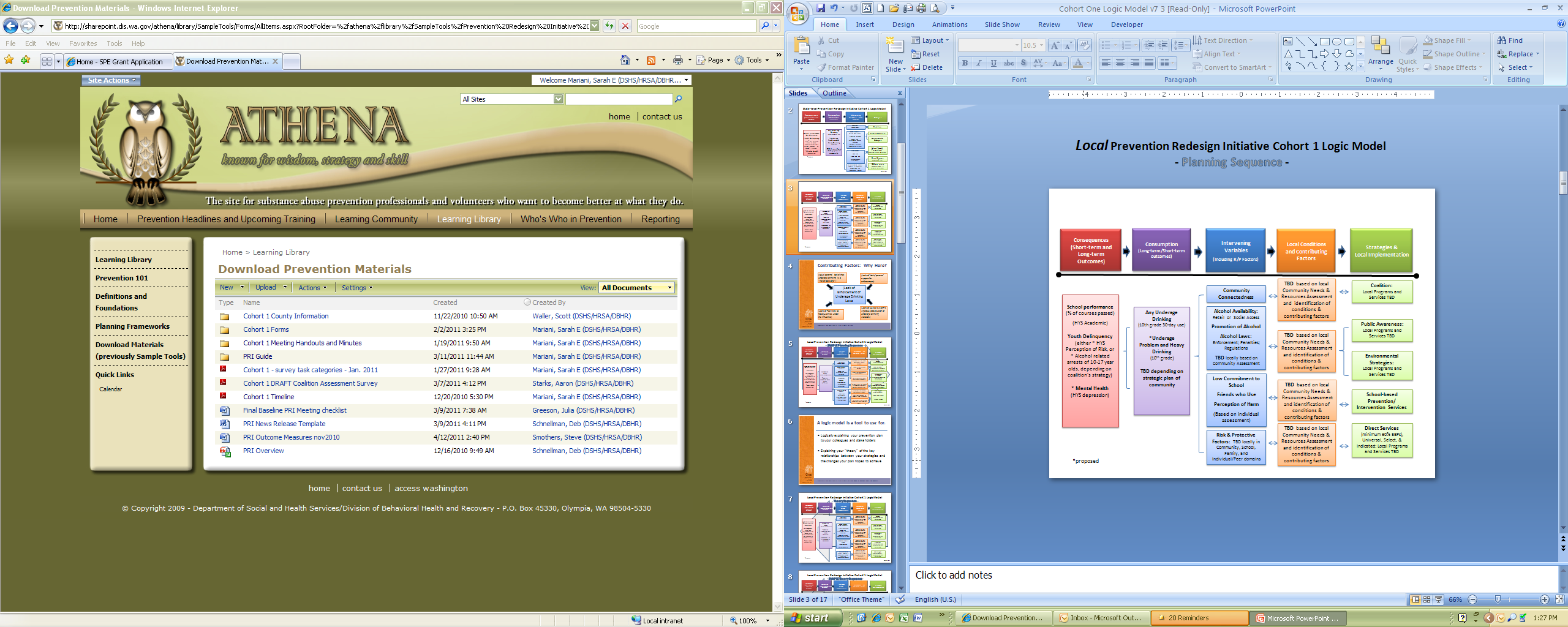 Coalition: 
Annual Coalition Survey
Sustainability Documentation
Public Awareness: 
Process measures and/or optional Community Survey
Environmental Strategies:
Process measures and/or optional community survey; HYS
Prevention/ Intervention  Services: pre/post
Direct Services:  Assigned Program pre/post and  process measures; HYS
*proposed
May 5, 2011
[Speaker Notes: This image is to emphasize the Evalaution part of the logic model.]